TANGO Implementation of SKA Mid Dish Control Elements
37th Tango Community meeting
Samuel Twum
28 June 2023
One Observatory, Two Telescopes, Three Continents
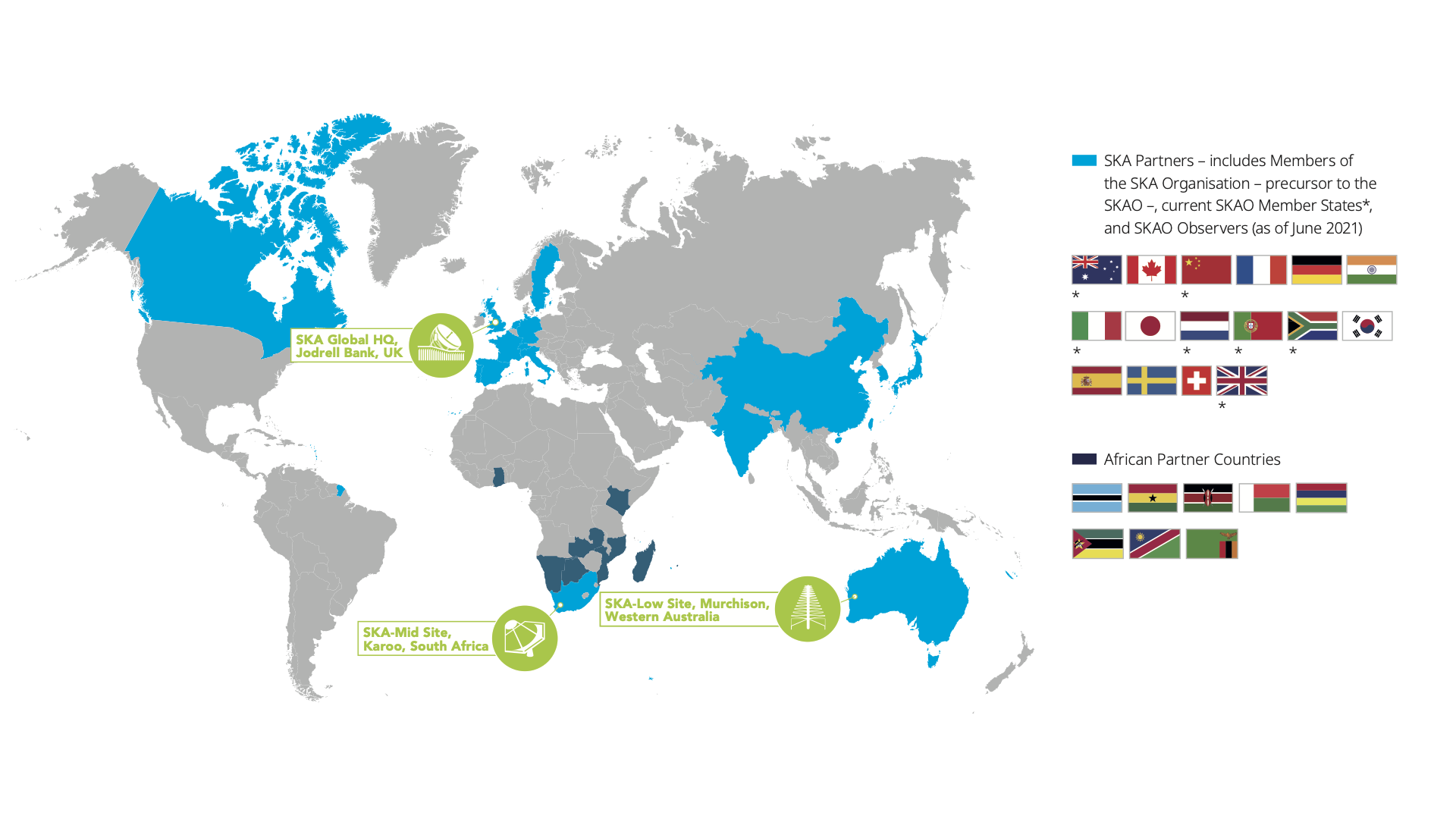 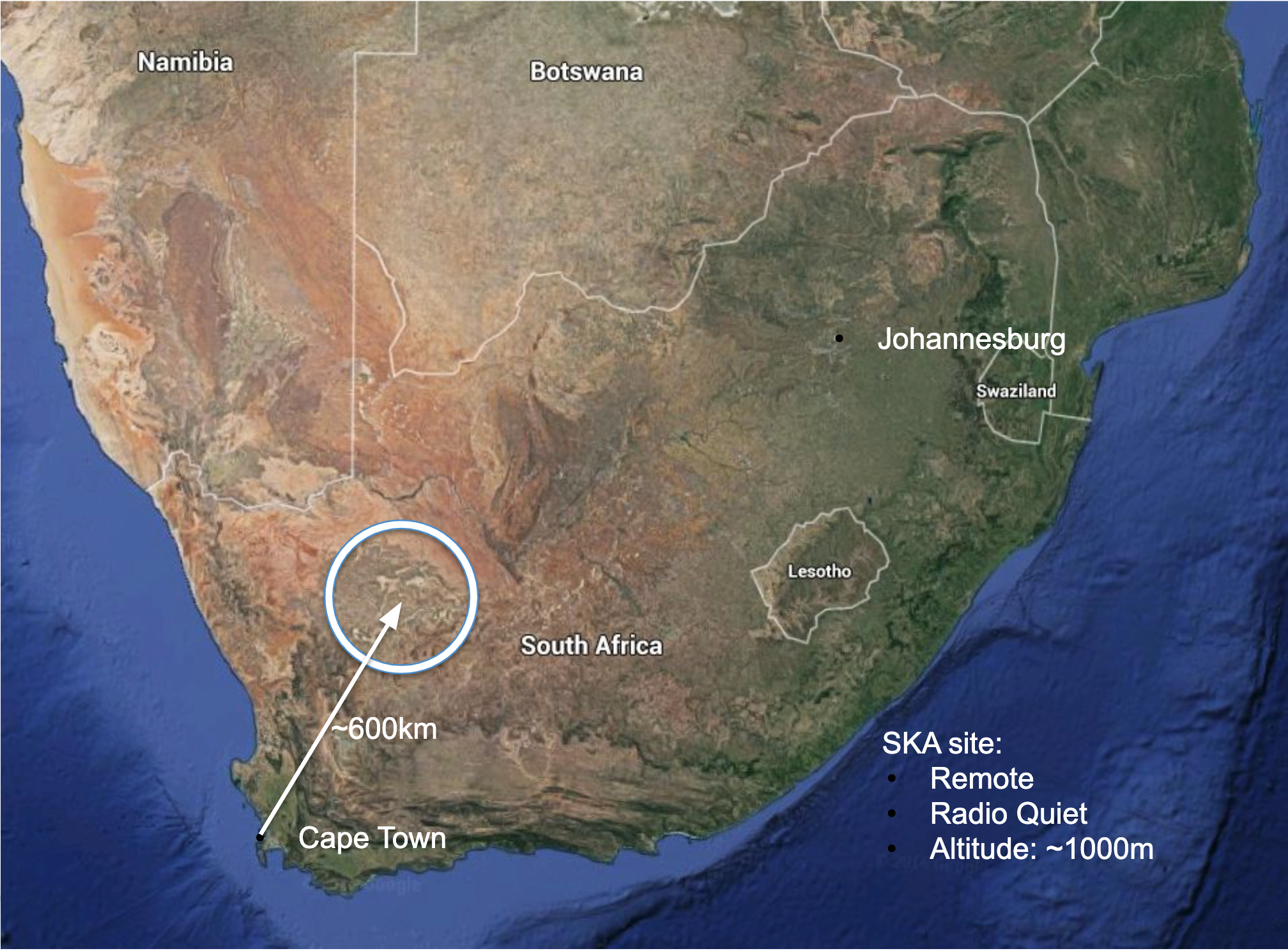 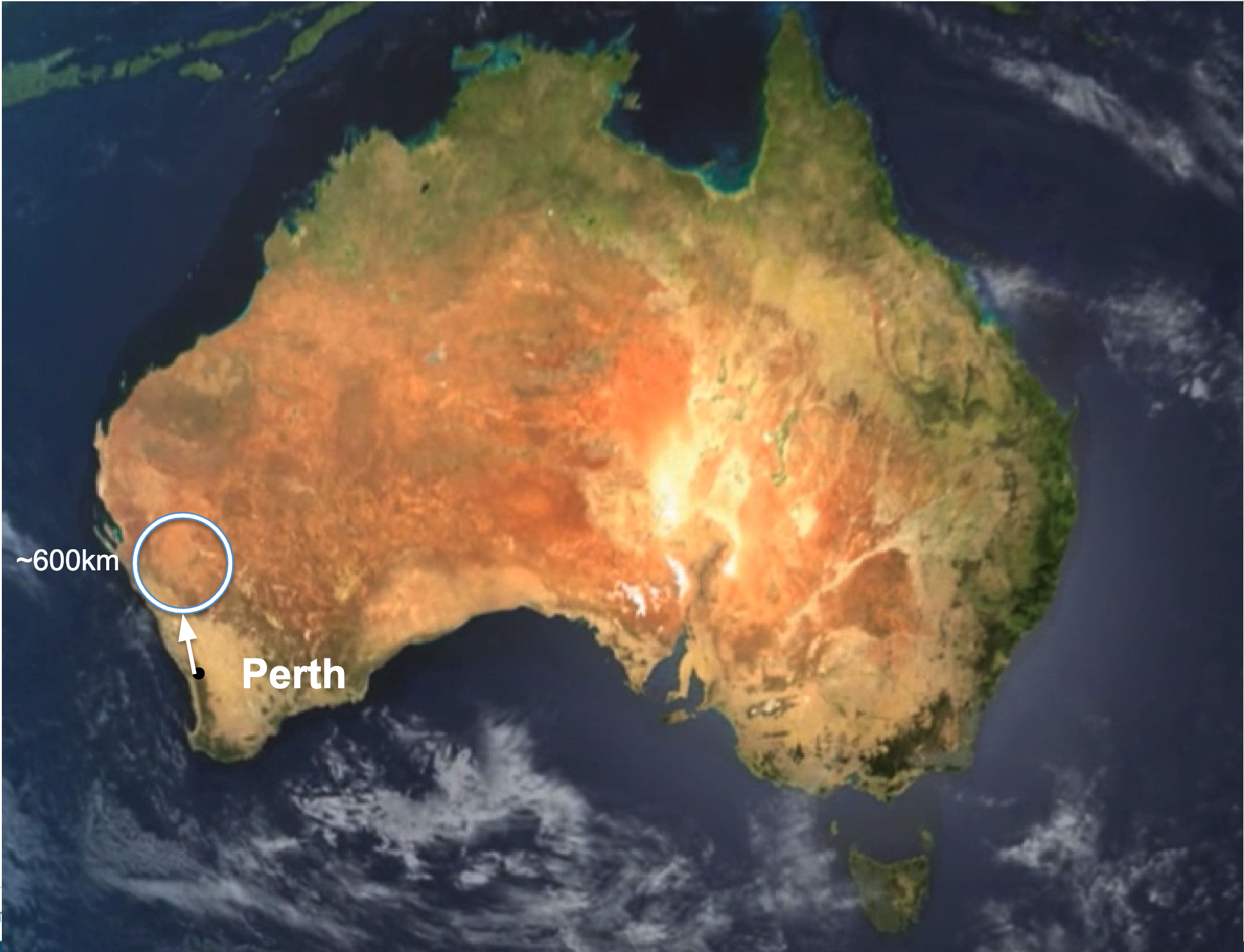 Image credit: SKAO website
‹#›
SKA-Low Telescope
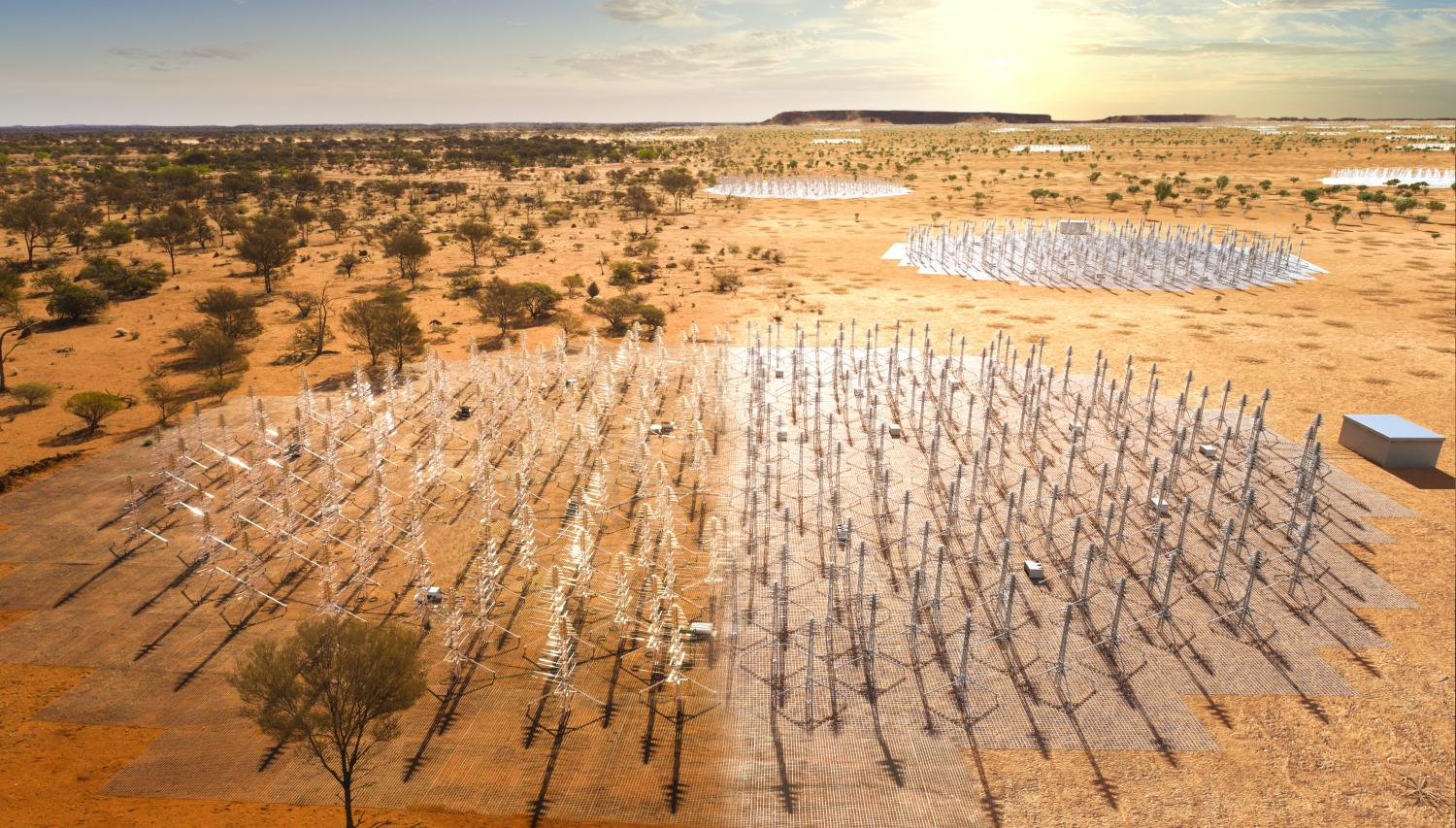 512 stations
50 MHz - 350 MHz
Maximum distance 74 km
Image credit: SKAO website
‹#›
SKA-Mid Telescope
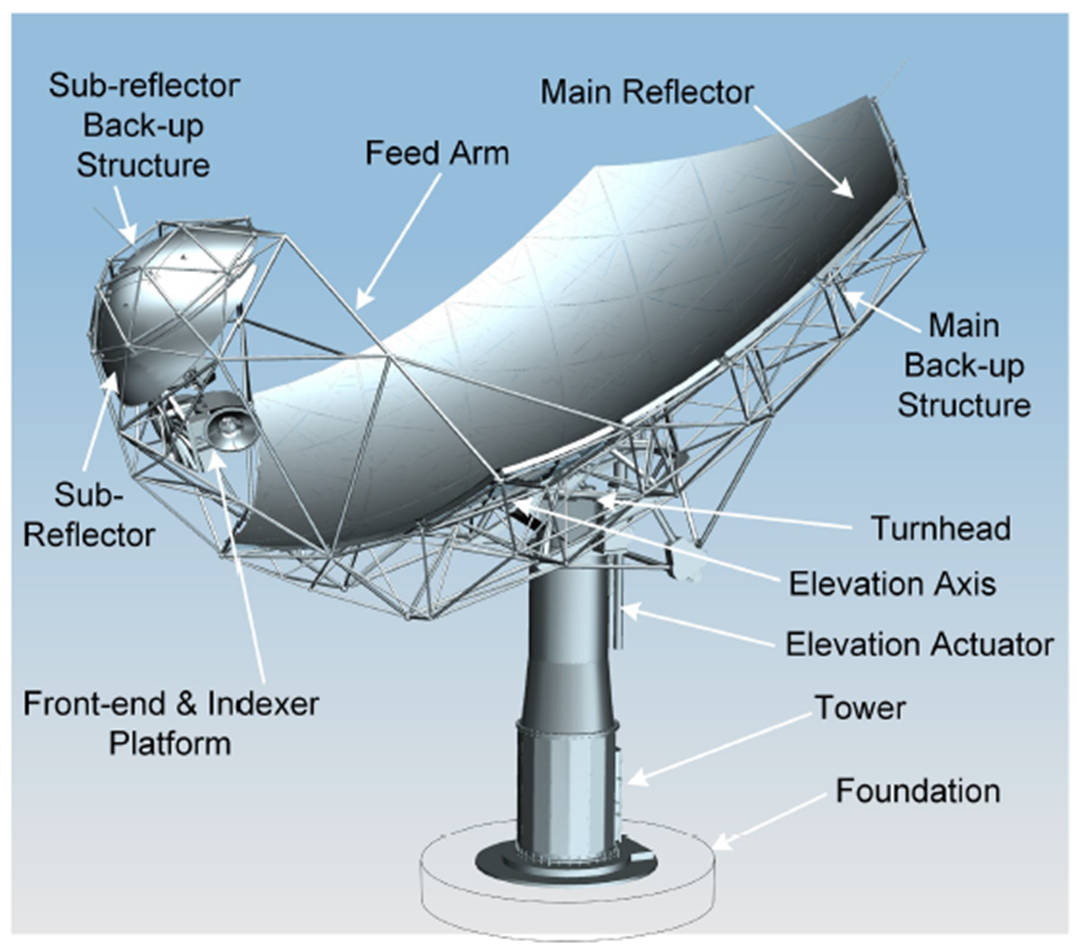 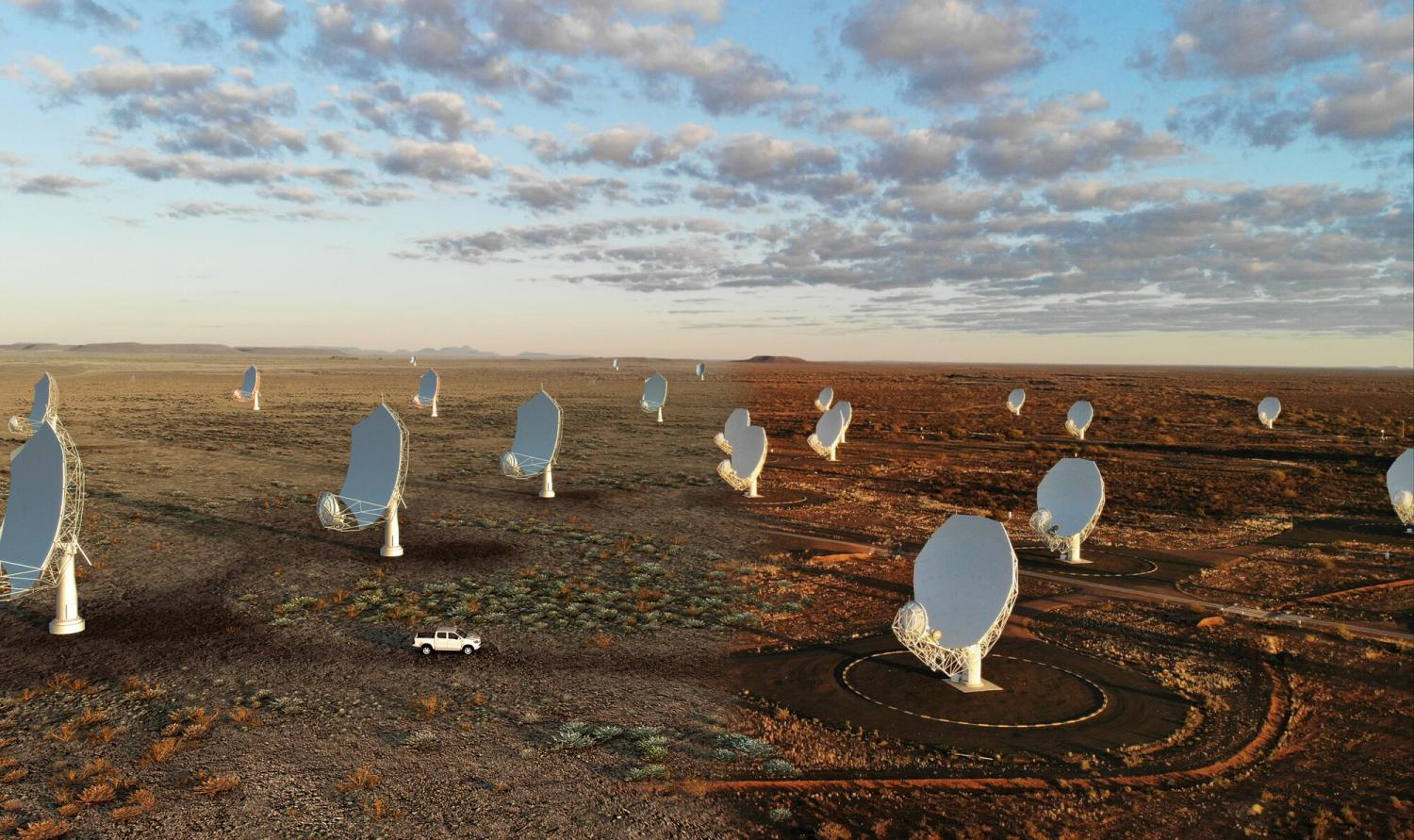 133 SKA 15m dishes
64 MeerKAT 13.5m dishes
Maximum baseline 150 km
Image credits: SKAO website
‹#›
Dish: How does it work?
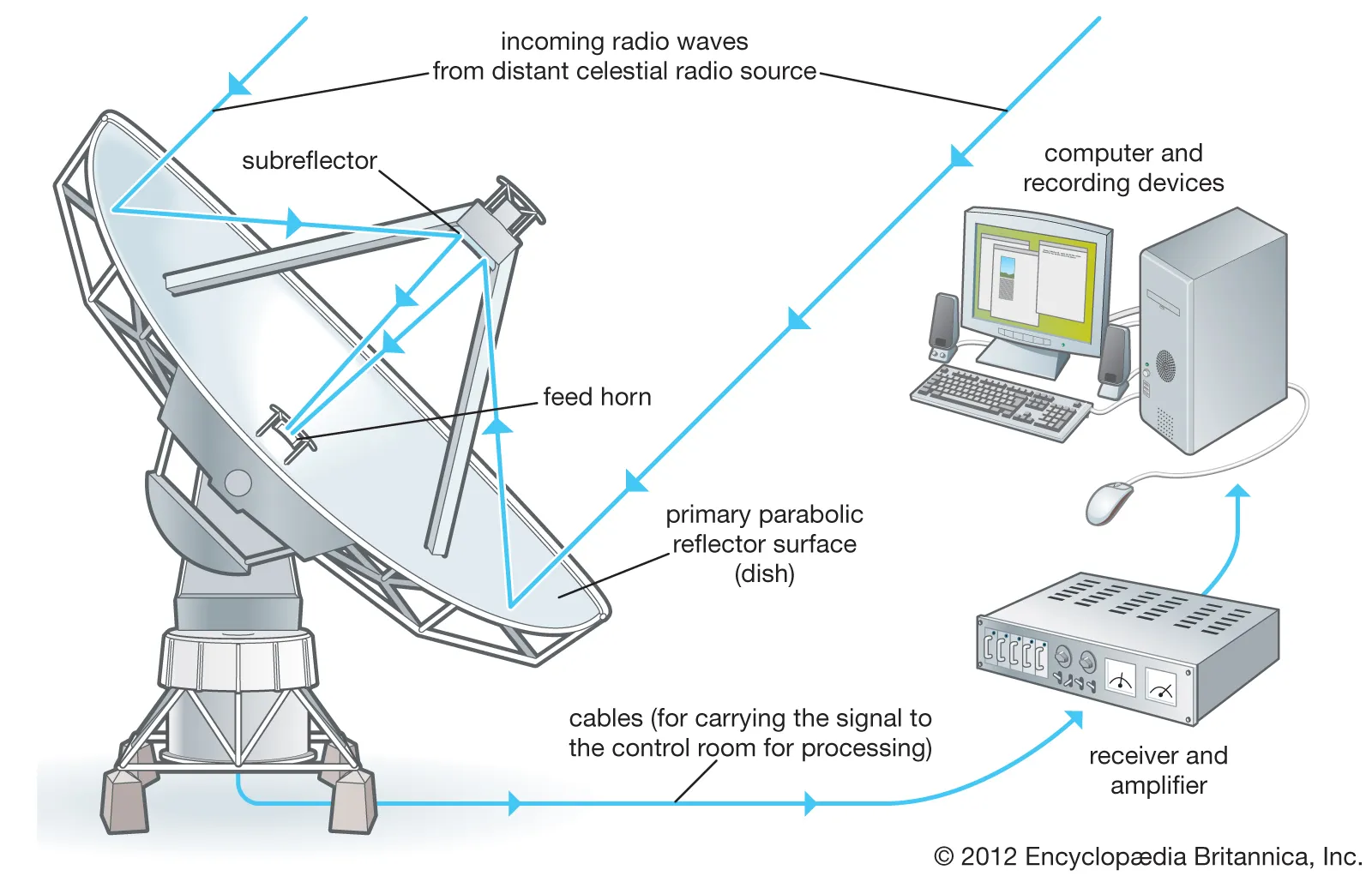 ‹#›
Two Element Array (Interferometer)
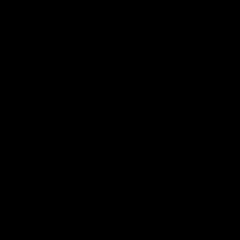 Better resolution
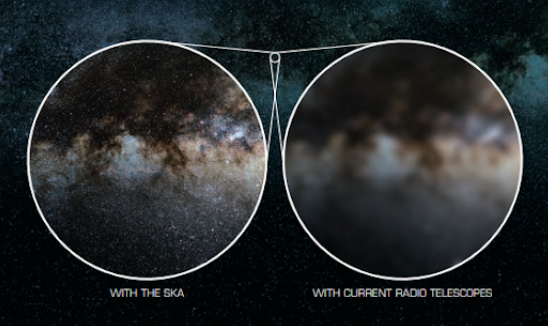 Image and video credits: SKAO website
Better sensitivity
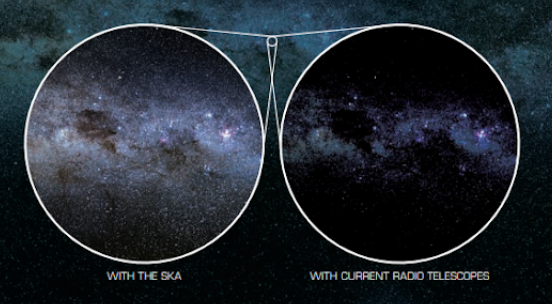 https://www.skao.int/en/explore/
‹#›
Dish Structure
Controller
Amplifiers, drives, encoders & limit switches for azimuth, elevation and feed indexer
Stow pin installation
Band 1 Single Pixel Feed (SPF B1)
Band 2 Single Pixel Feed (SPF B2) 
Band 345 Single Pixel Feed (SPF B345(6))
SPF Controller
SPF Services (Helium & Vacuum Services)
Local Monitoring & Control (LMC)
Single Pixel Feed Receiver (SPFRx)
Indexer RF Sampler B123 (RXS123)
Indexer RF Sampler B45 (RXS45)
Dish Components
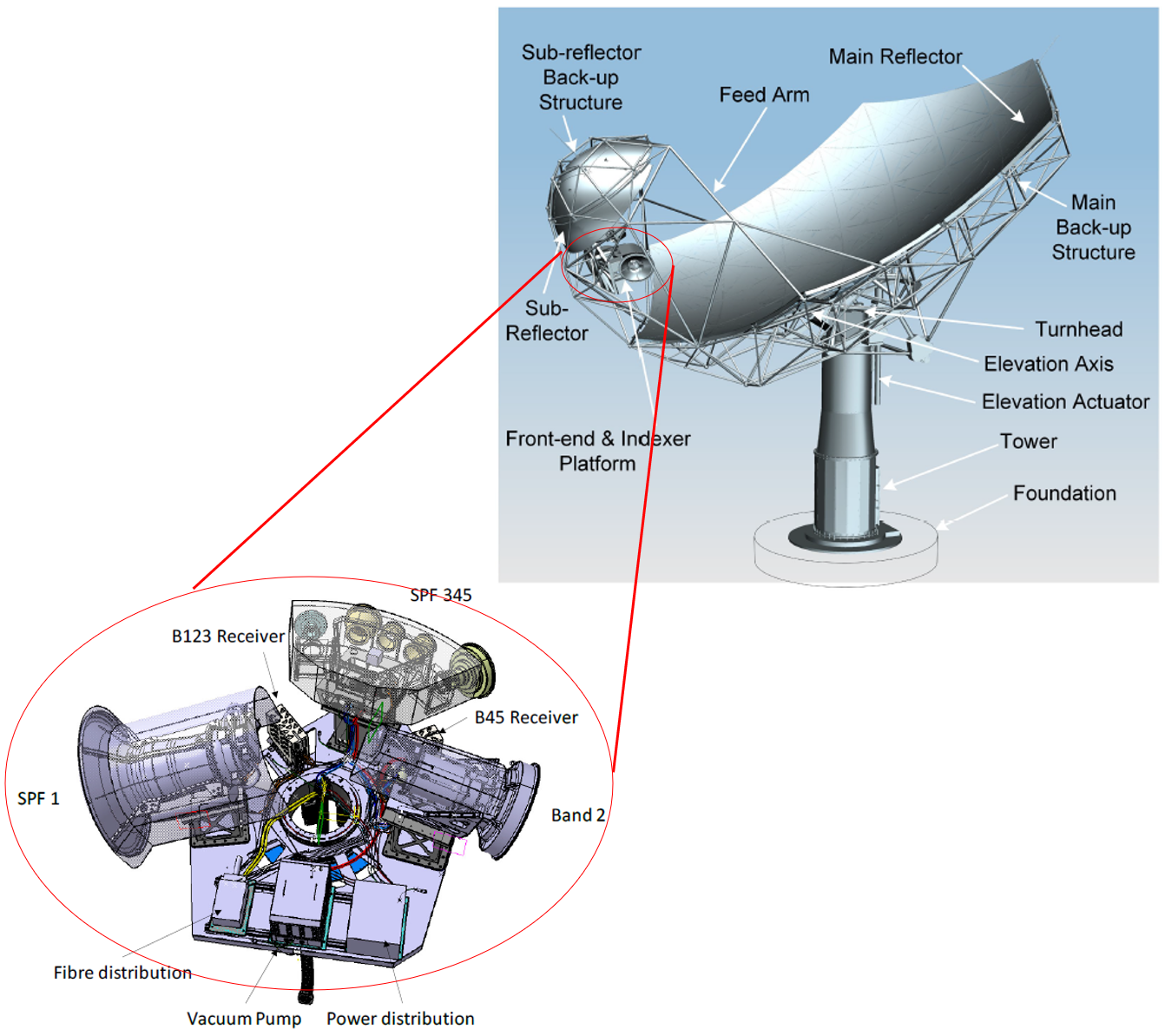 SPF
Image credit: Alice Pellegrini, SKAO
‹#›
Mid Dish Software Architecture Overview
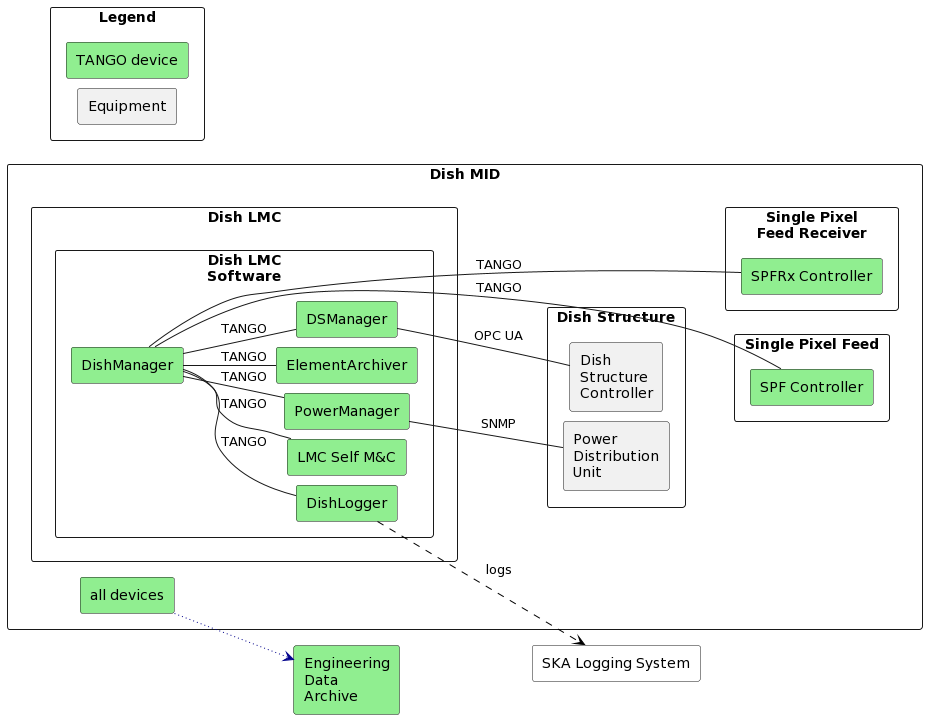 ‹#›
SKA Telescope Functional Overview
OSO Data Archive
Observatory Science Operations
👨🏻‍🎤🧑🏽‍💻👨🏿‍🔬👩🏼‍🔧👷🏾Telescope users
PSToso
PMT
ODT
OPT
OST
OET
SKA Regional Centres
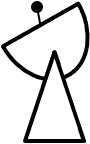 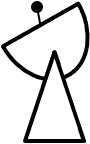 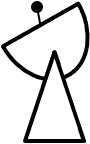 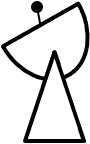 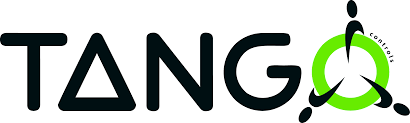 Synchronisation and Timing
Telescope Monitor and Control
Engineering Management System
Engineering Data Archive
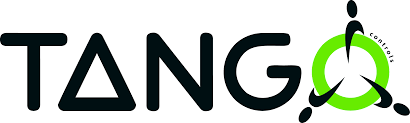 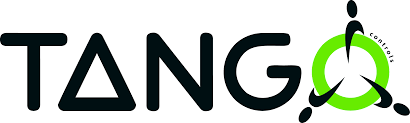 Science Data Processor
Visibilities,Pulsar Candidates, etc
Observing Data Archive
Central Signal Process
PSS
VLBI
CBF
PST
Digitised, Packetised Data
Observational/processing requirements:

Observed data:
PSTOSO = Proposal Submission Tool, PMT = Proposal Management Tool, ODT = Observation Design Tool,  OPT = Observation Planning ToolOST = Observation Scheduling Tool, OET = Observation Execution Tool,  CBF =  Correlator Beamformer,	
PST = Pulsar Timing, PSS = Pulsar Search,  VLBI =  Very Long Baseline Interferometry
MID
LOW
Image credit: SKA OMC Program Team
‹#›
SKA Base Classes
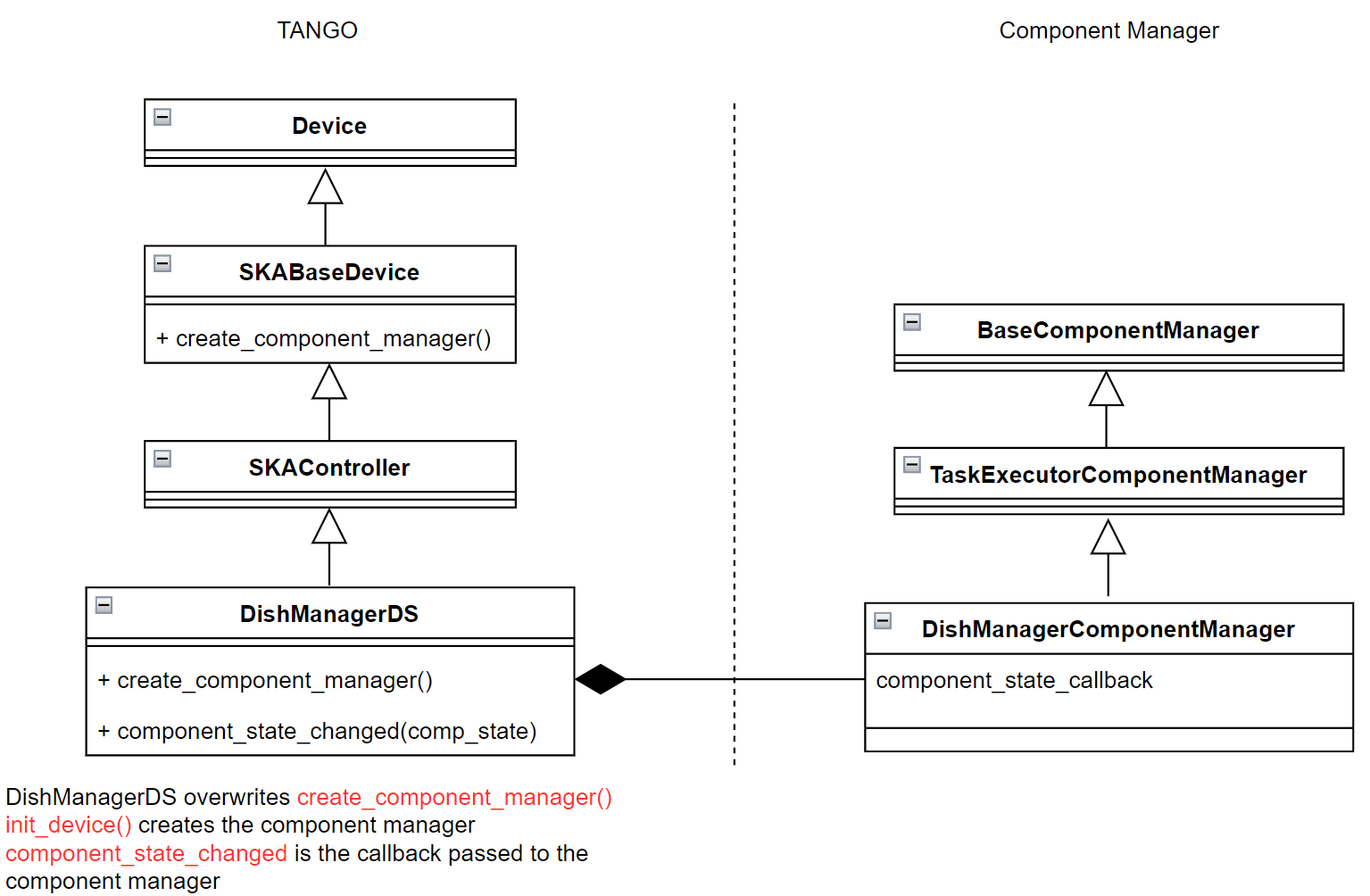 SKABaseDevice
SKAController
SKAObsDevice 
SKASubarray
SKAAlarmHandler
SKACapability
SKALogger
SKATelState
SKA-TANGO-BASE
SKA-TANGO-BASE
Visit SKA Tango Base repository for more details
‹#›
SKA Base Classes
A shared repository which provides base classes to aid in the development of the Control System for the project
ensures consistently formatted logging across the system
enhances testing of business logic without spinning up TANGO infrastructure
implements a component manager which establishes and maintains communication, monitors and controls the component from within the tango device
‹#›